СЫФАТ
 акъкъында 
умумийлештириджи дерс

6 сыныф 


 Багъчасарай шеэрининъ
1 умумтасиль мектебининъ
Оджасы Джемилова Л.С.
Дерснинъ макъсады:

1.Сыфат акъкъында талебелернинъ
 бильгилерни текрарламакъ,пекитмек.

2.  Талебелернинъ агъзавий ве язма
 нутукъларыны зенгинлештирмек,
инкишаф этмек.
        3.Талебелерге Ватангъа
 севги дуйгъуларыны ашламакъ.
Дерснинъ кетишаты:

I.   Эв вазифесининъ тешкерюви.
Саифе 105   277 – иш.
Берильген сыфатларны джедвельге,
шекиллерни денъиштирип,язынъыз.
Дерснинъ мевзусы

Сыфат акъкъында

 умумийлештириджи дерс
« Снежный ком» оюны
Емишлернинъ къаршысына аляметини язынъыз
Емишлернинъ къаршысына аляметини язынъыз
Джумлелерде нокъталар ерине керекли сыфатларны язынъыз,
3 ве 4 – нджи  джумлелерни талиль этюв.
Рустем … бойлу, …  къашлы,  …  бир огълан.
2. Эмине  байрамгъа …., … антер  кийген.
3. Кузьде  …  япракълар тереклерден  ерге  тюшелер.
4. Алим …  китап  окъуды.
5. Отлар … тюсте  эдилер.
6. Мектеп  азбарында  …,  …,  …  чечеклер  осе. 
7. Бир топ чечекнинъ  ичинде … гуллер  бар.
Ярдымджы сезлер.
Юксек, къара, меракълы, беяз, сарылтым, къырмызы, сары, мавы, мераметли, дюльбер, ешильтим.
Джедвельни толдурынъыз.
Сёзлер : япракъ, чипче, дерс, аш, къар, аякъкъкап
Джедвельни толдурынъыз.
Сёзлер : япракъ, чипче, дерс, аш, къар, аякъкъкап
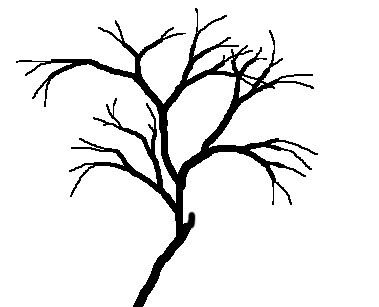 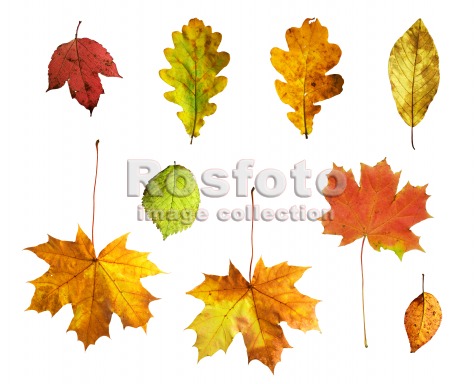 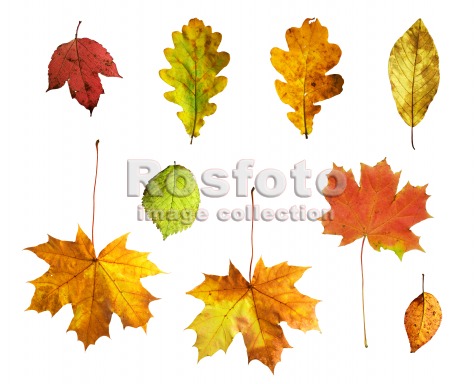 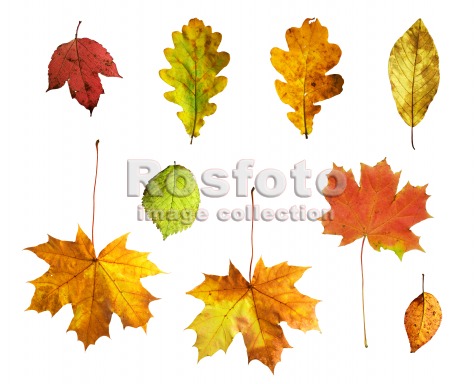 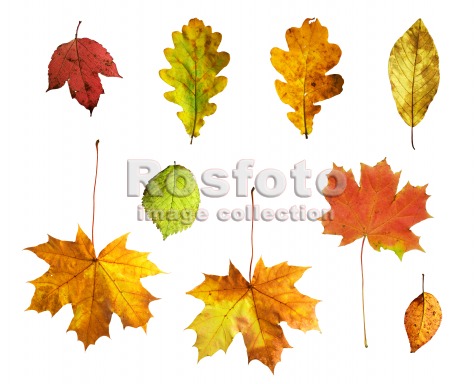 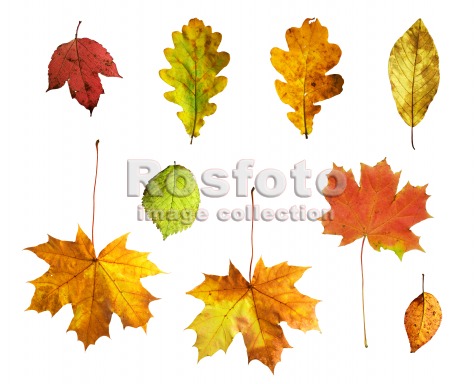 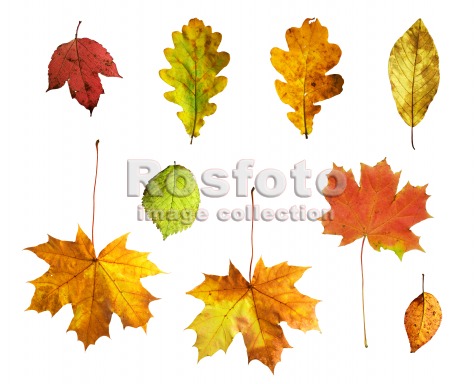 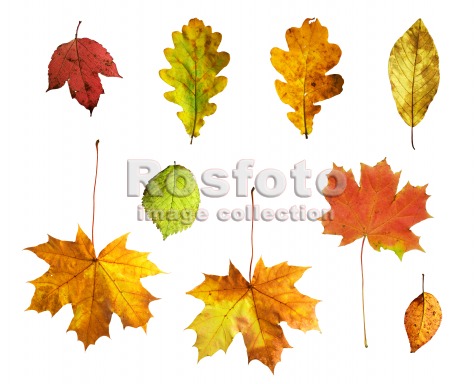 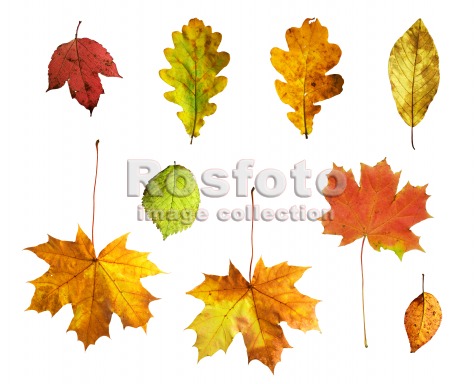 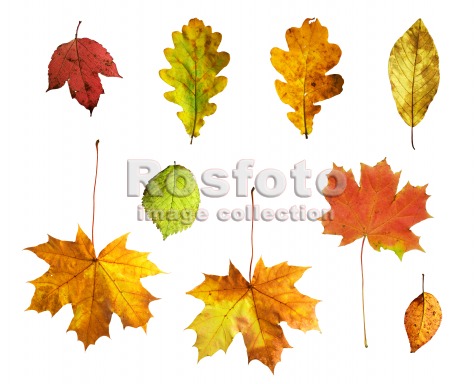 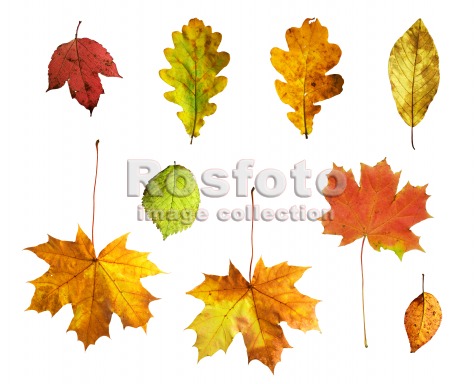 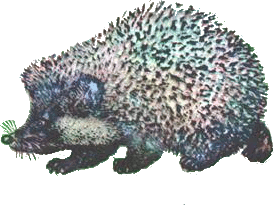 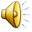 Берильген сыфатларгъа уйгъун кельген  исим тапынъыз  

Татлы, томалакъ,  къырмызы-   не?  
Лезетли, беяз, йымшакъ-    не?   
Къарт, яш-     ким?   
Дюльбер, къырмызы- не?
Берильген сыфатларгъа уйгъун кельген  исим тапынъыз  
Татлы, томалакъ,  къырмызы-   не? 
 (АЛМА, КЪАРПЫЗ)
Лезетли, беяз, йымшакъ-    не? 
   (ОТЬМЕК)
Къарт, яш-     ким?
    (АДАМ, ИНСАН)
Дюльбер, къырмызы- не? 
   (АНТЕР, КЪАЛПАКЪ).
Агъзавий  вазифе : « къаве» 
сезине сыфатлар тапып, 2-3 ДЖУМЛЕ ТИЗМЕК
… къаве,  … къаве,   … къаве,   … къаве,   …къаве.
Къара къаве,  шекерсиз къаве,   къаймакълы къаве, 

сыджакъ  къаве,   сувукъ къаве.
Сезлернинъ ичинде  ренклерни бильдирген
сыфатларны тапынъыз.

Япракъ, саргъы, макъара,
саранлыкъ, пытакъ, мырав,
къаранфиль, къараман,
 авлакъта.
КЪАРА     ------       АКЪ

антоним сезлер
« АКСИНИ АЙТ»  оюны

Мен санъа якъын десем,
Сен манъа ………дейсинъ.
Сёзлернинъ чифтини тапып , 2-3 джумле тизмек
Сыджакъ                                             богъдай                                                        
 къышлыкъ                                          копек
 мераметли                                           ёл
ярынки                                                 кунь                                                       
 къуру                                                    адам 
 балабан                                                аш.
 къыскъа                                                топракъ
Эв вазифеси:
 
къаиделерни текрарлав, 302 – иш.

Незарет ишине азырланув.
« ВАТАН» сезине сенкан  тиземиз.
2 сыфат тапмакъ
3 фииль тапмакъ
Ватан сёзюне джумле тизмек
Ватан сёзюне  синоним тапмакъ.
 
ВАТАН
Дюльбер, аджайип
Севемиз, гъурурланамыз, къорчалайыкъ
Ватанымызны джан-юректен севемиз ве гъурурланамыз.